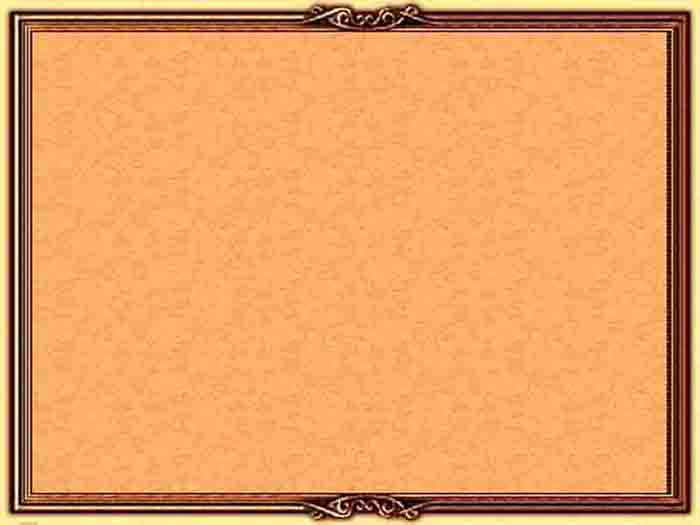 Муниципальное автономное дошкольное образовательное учреждение 
«Детский сад № 8 города Шимановска»
Использование ИКТ в образовательной деятельности 
с воспитанниками с целью повышения качества образования, профессиональной компетентности педагогов и родителей
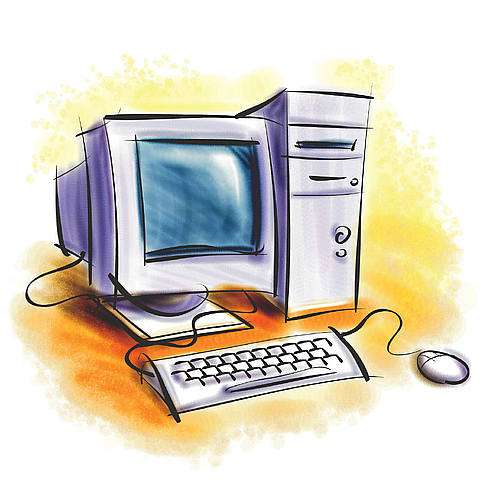 Разработала:
Никуленко О.А., 
старший воспитатель
 1 квалификационной категории
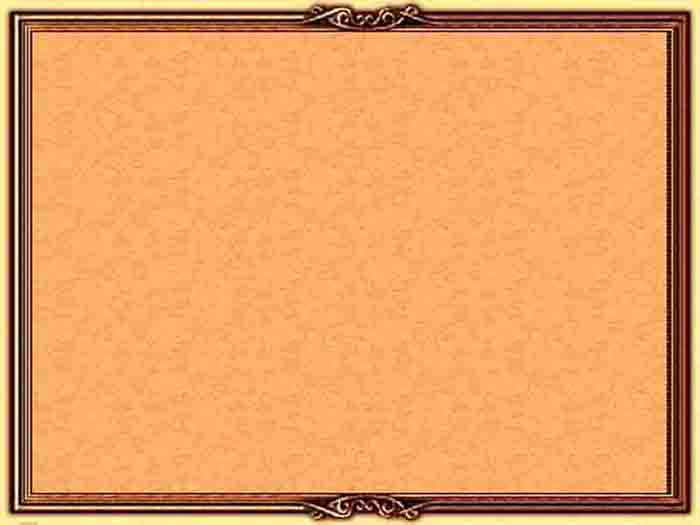 На  основании приказа министерства образования и науки Амурской области в нашем дошкольном учреждении открыта  базовая опорная площадка по направлению «Модернизация муниципальных систем дошкольного образования».


Консультативный пункт по использованию информационно-коммуникативных технологий.
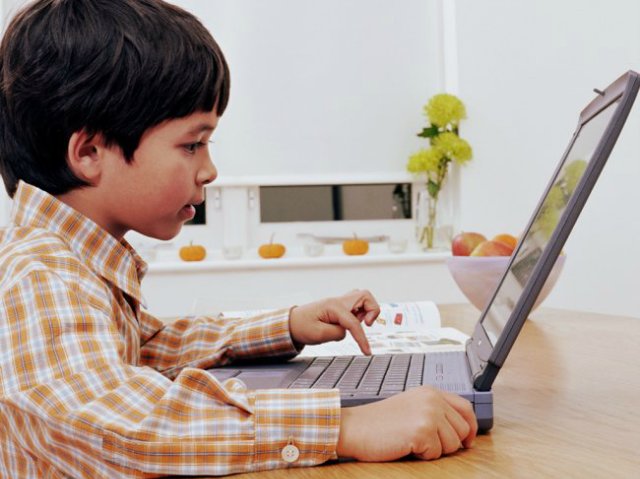 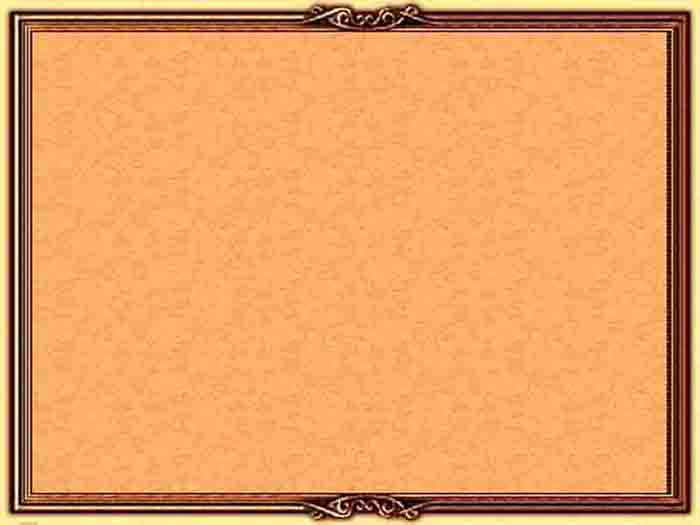 Руководитель базовой площадки – заведующий. 
Одно из требований для работы консультативного пункта – наличие тьютора.
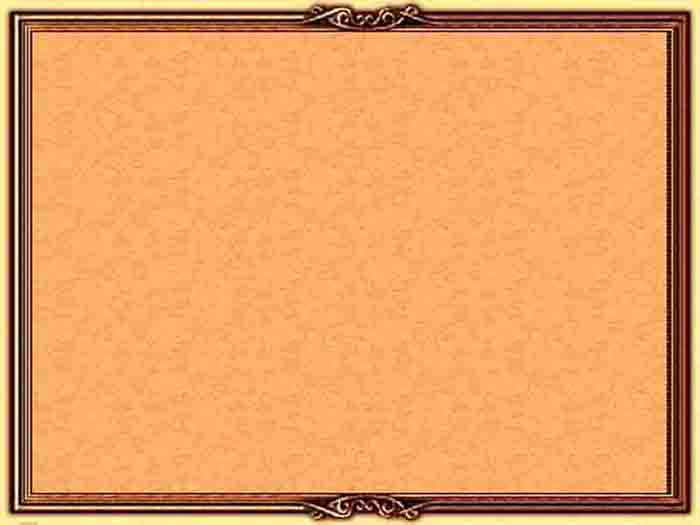 Цель: активное внедрение и использование икт в дошкольном образовании

 Задачи:
Систематизация, обновление и пополнение информационных ресурсов образовательного процесса.
 Разработка и апробация технологий мультимедийного сопровождения образовательной деятельности.
Расширение использования информационно-компьютерных технологий в образовательной деятельности.
Создание банка мультимедийных презентаций для дошкольников, дидактических и методических материалов по использованию информационных технологий в образовательной работе.
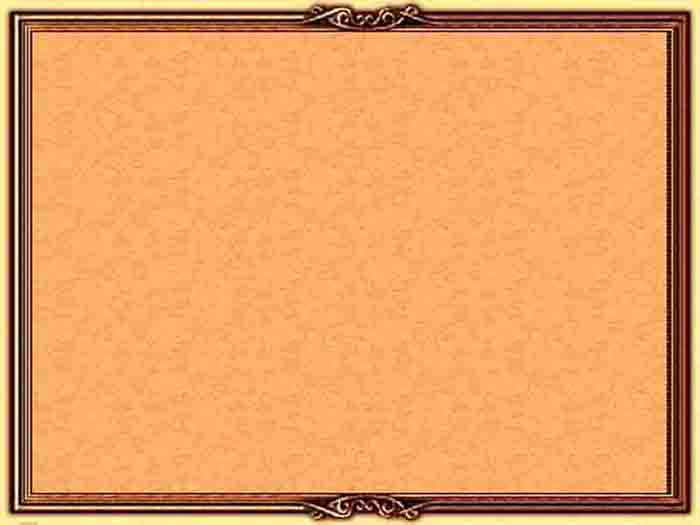 Направления использования ИКТ
Использование  ИКТ при организации образовательной деятельности с детьми
Использование  ИКТ в процессе взаимодействия ДОУ (педагога) с родителями
Использование  ИКТ в процессе и организации методической работы с педагогическими кадрами
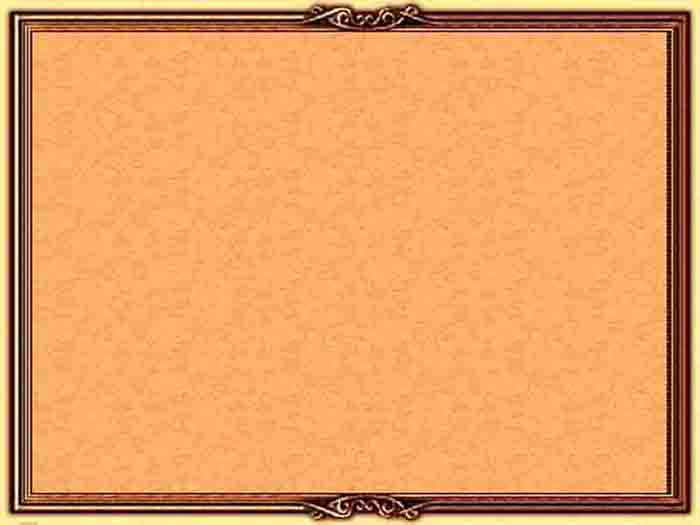 Педагогические задачи использования ИКТ
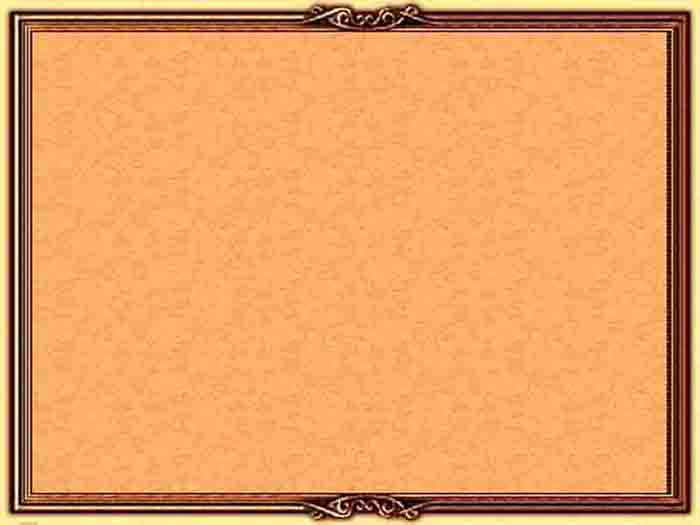 Средства  ИКТ, используемые в ДОУ
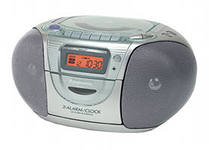 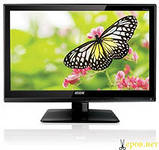 Компьютер
Мультимедийный проектор
Принтер
 DVD плейер
Телевизор
Магнитофон
Интерактивный стол
Видеокамера
Интерактивная доска 
Ноутбук 
Экран
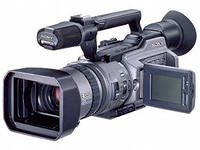 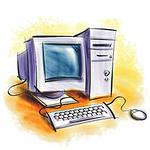 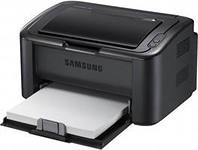 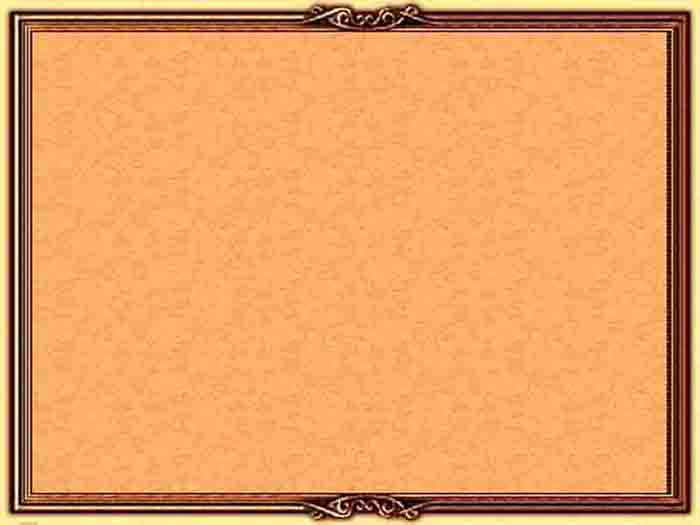 Наиболее эффективная форма организации работы с компьютером в детском саду, которую мы используем в своей работе, – проведение НОД с использованием мультимедийных презентаций.
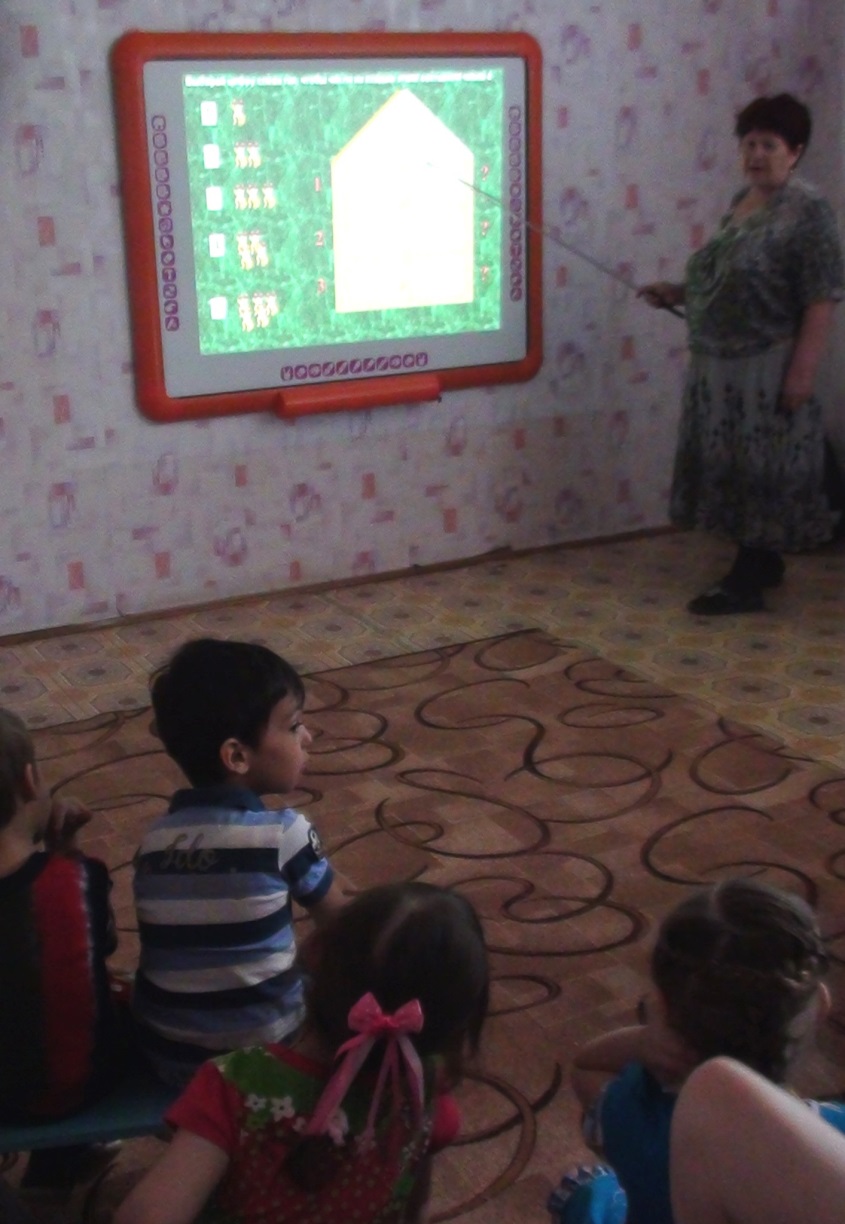 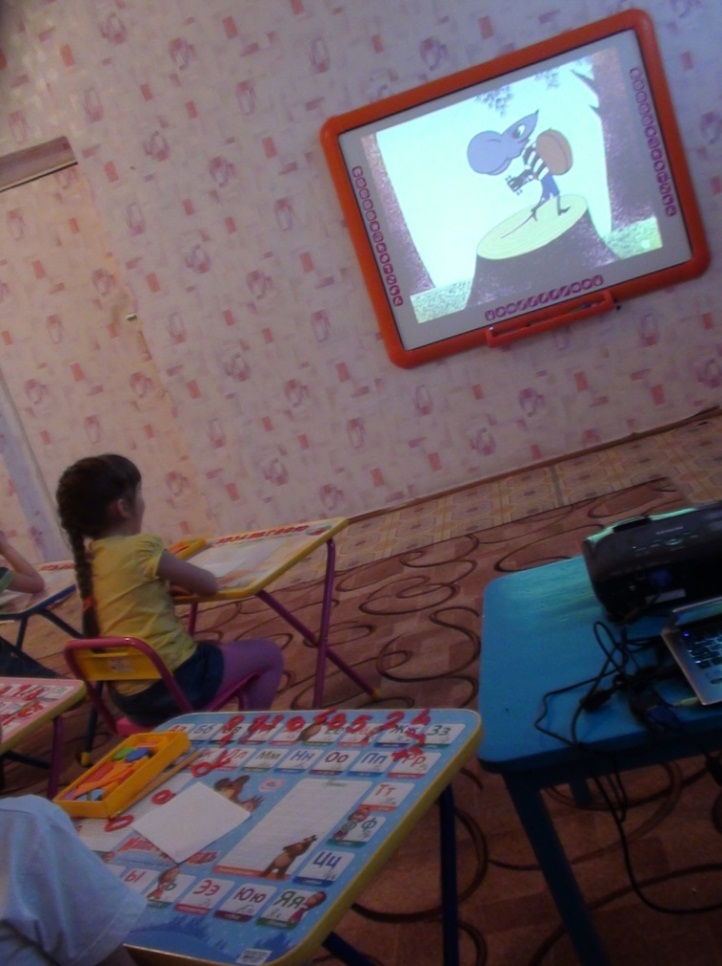 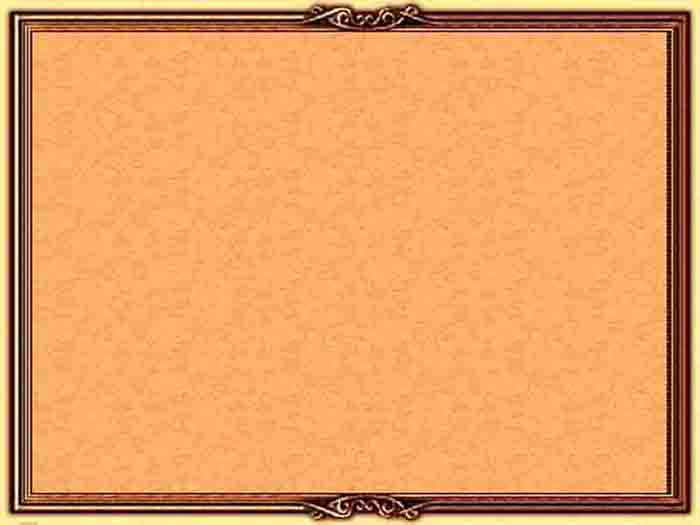 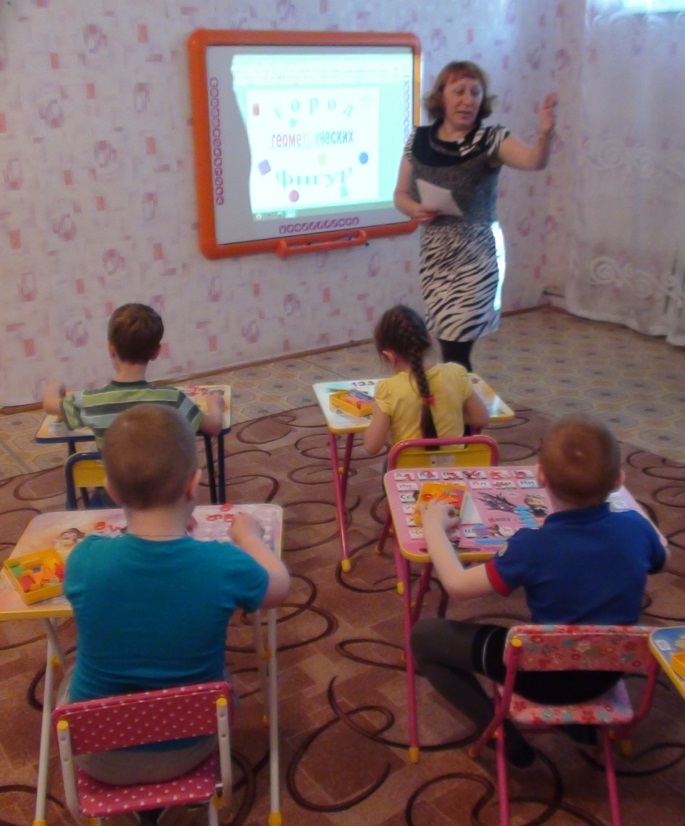 Технологии мультимедийного сопровождения
Реализация в образовательных областях программы
Банк мультимедийных презентаций
Классификация мультимедийных презентаций:
«Игровая математика»
«Путешествие по сказкам»
«Развитие речи дошкольников»
«Культура поведения»
«Правила дорожного движения» и др.
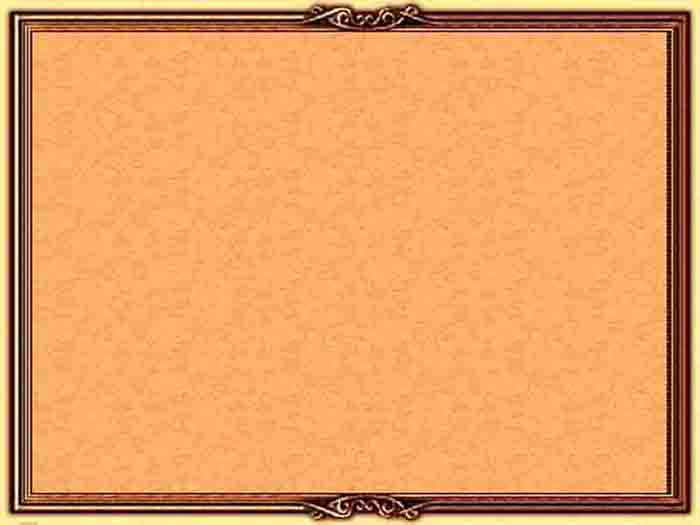 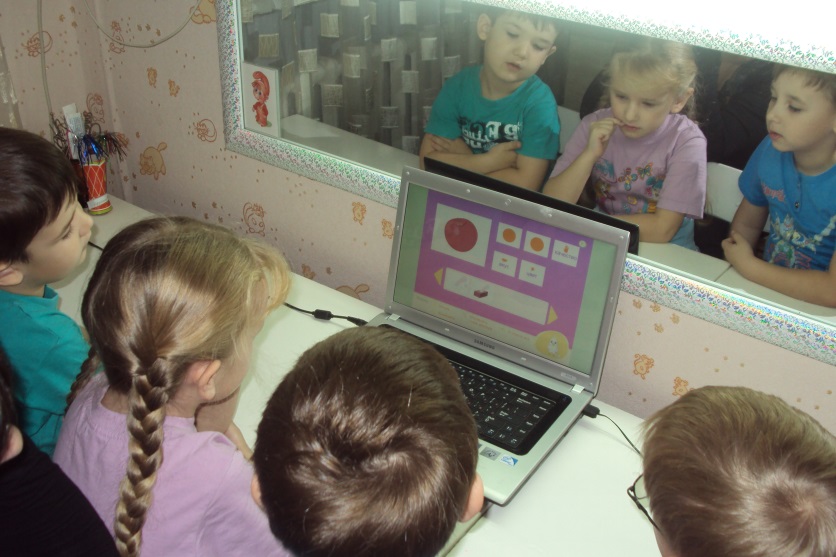 Одно из направлений  использования ИКТ – работа узких специалистов.
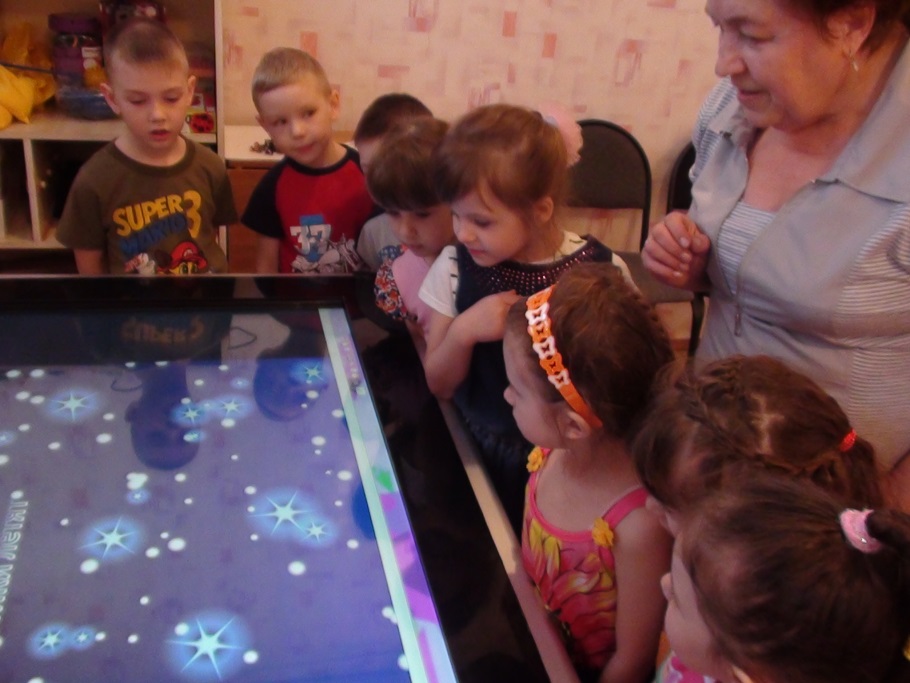 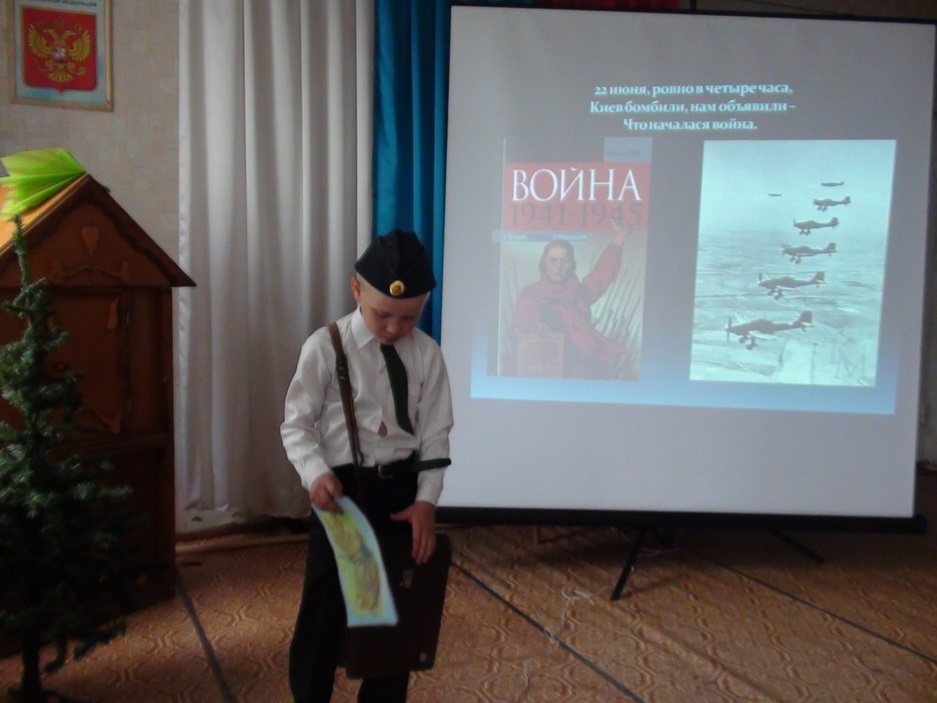 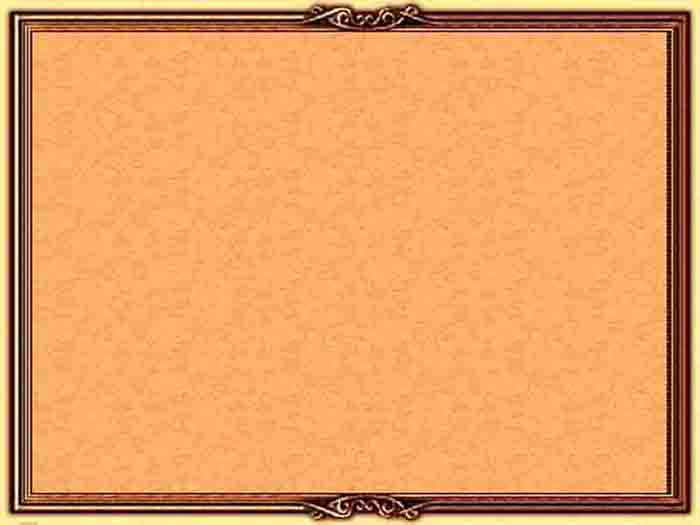 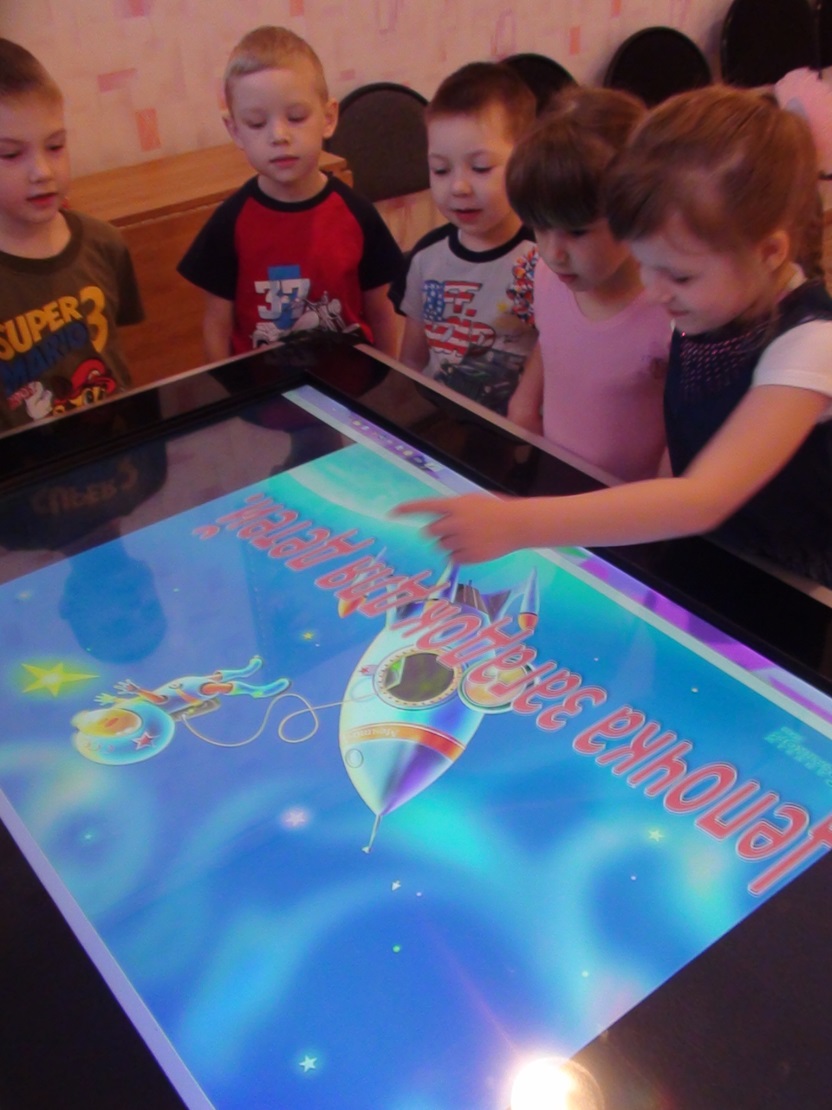 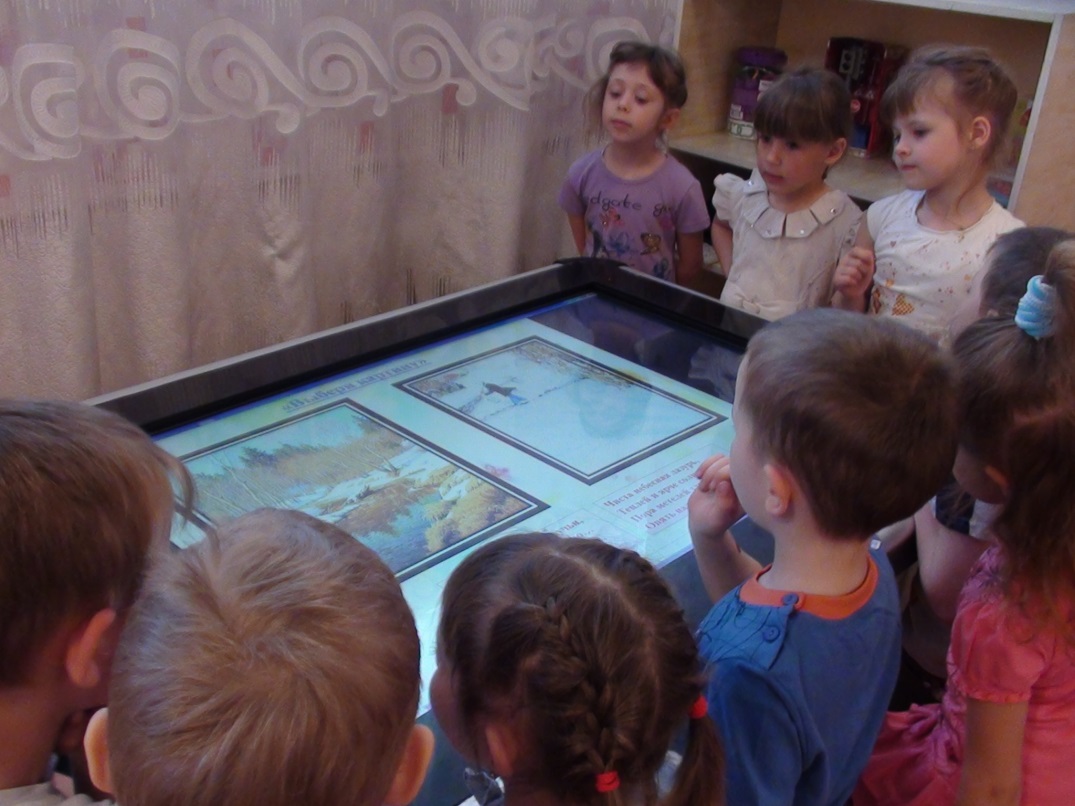 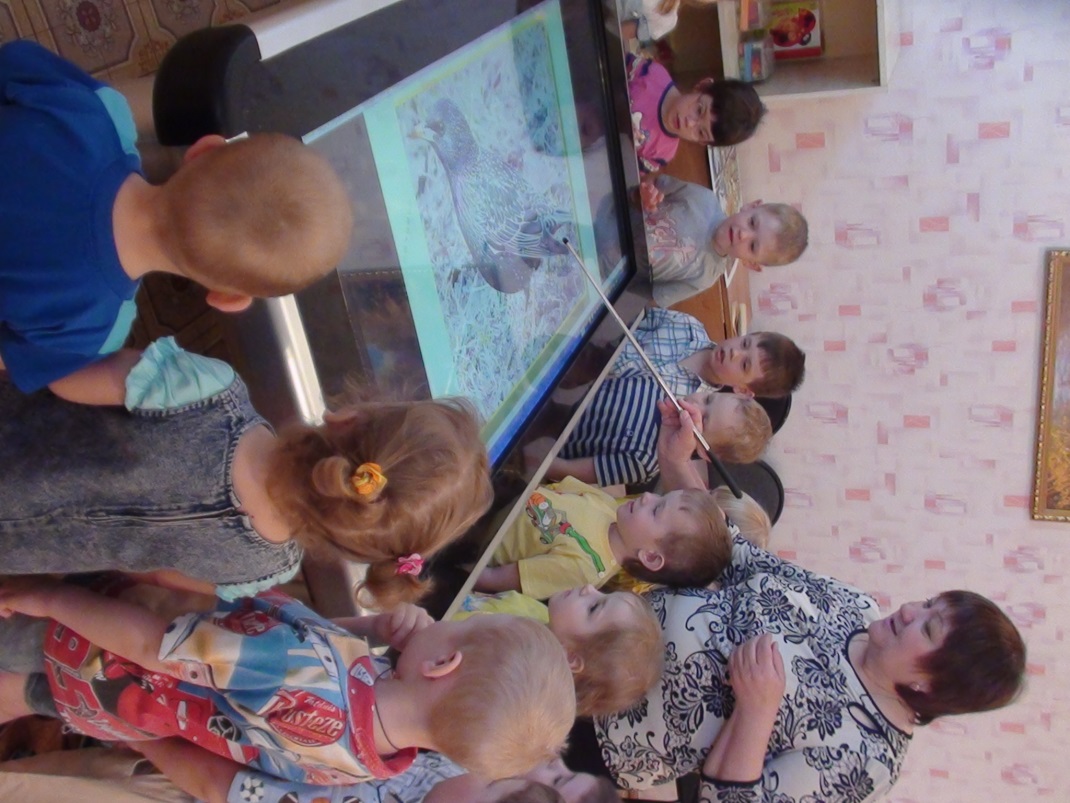 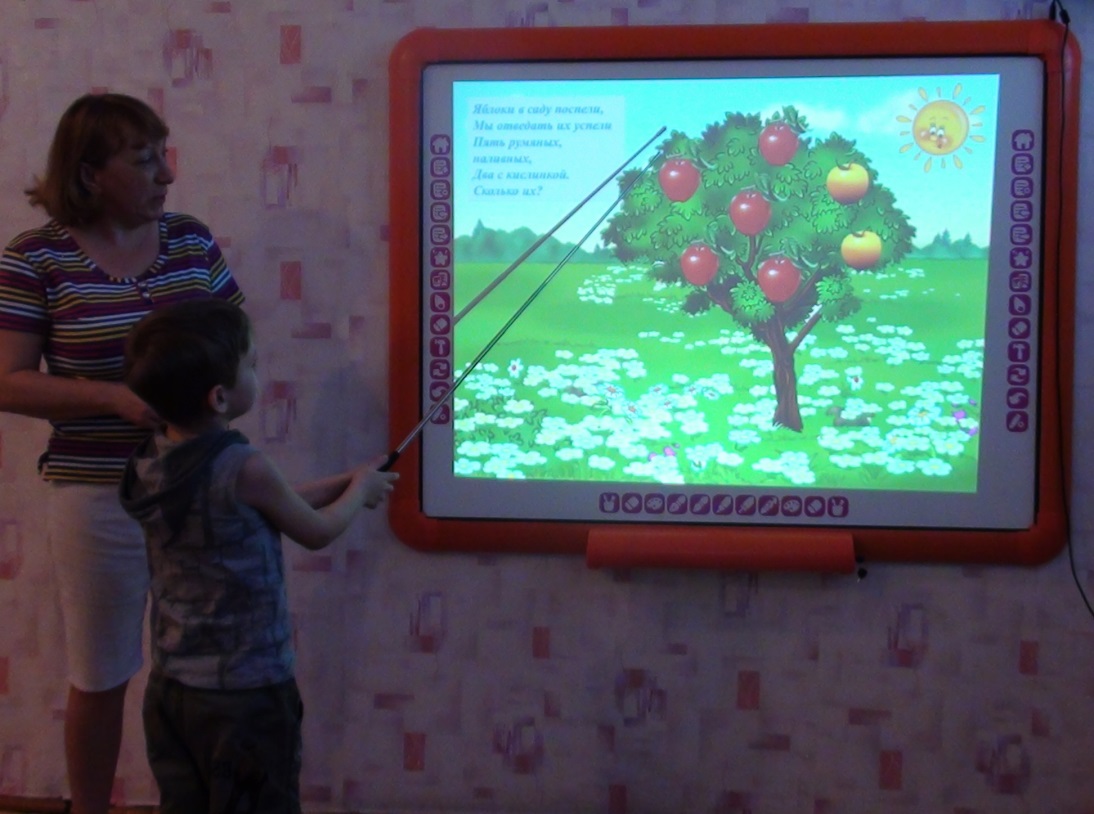 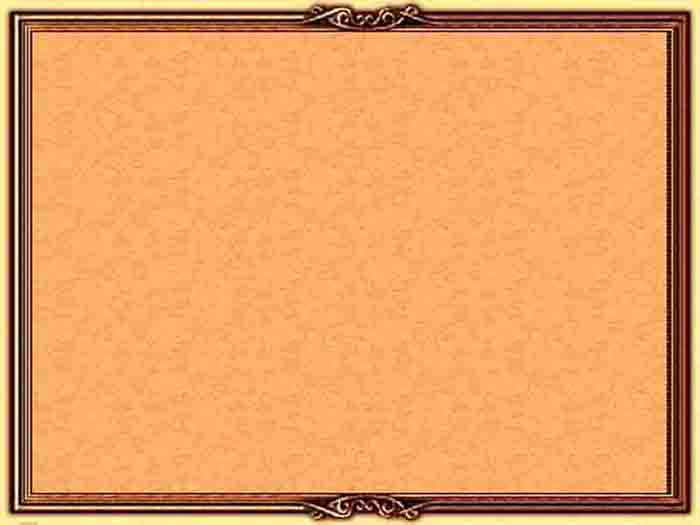 Работа с социумом: 
городская библиотека, ГИБДД
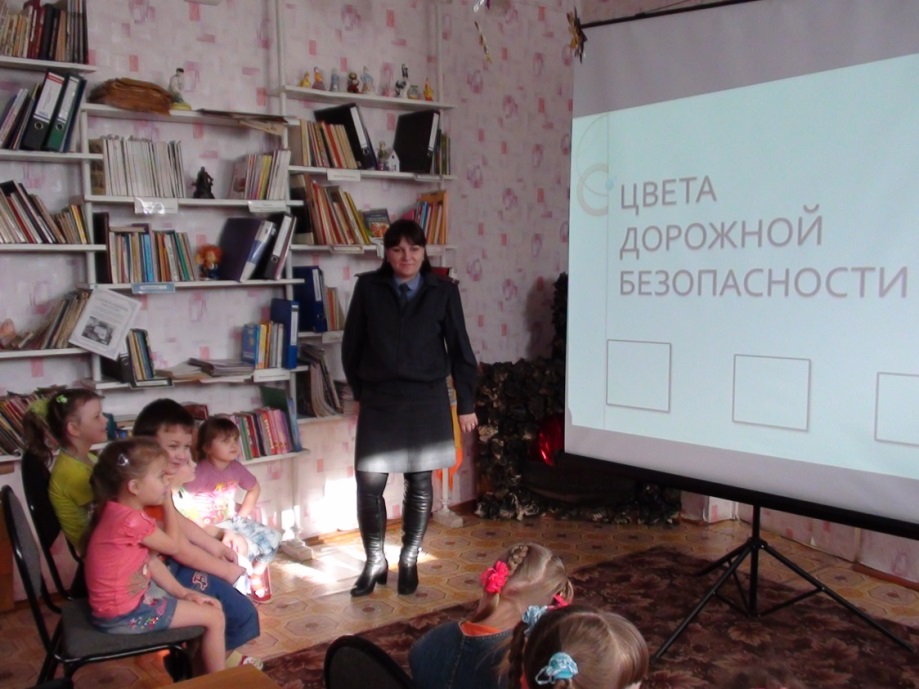 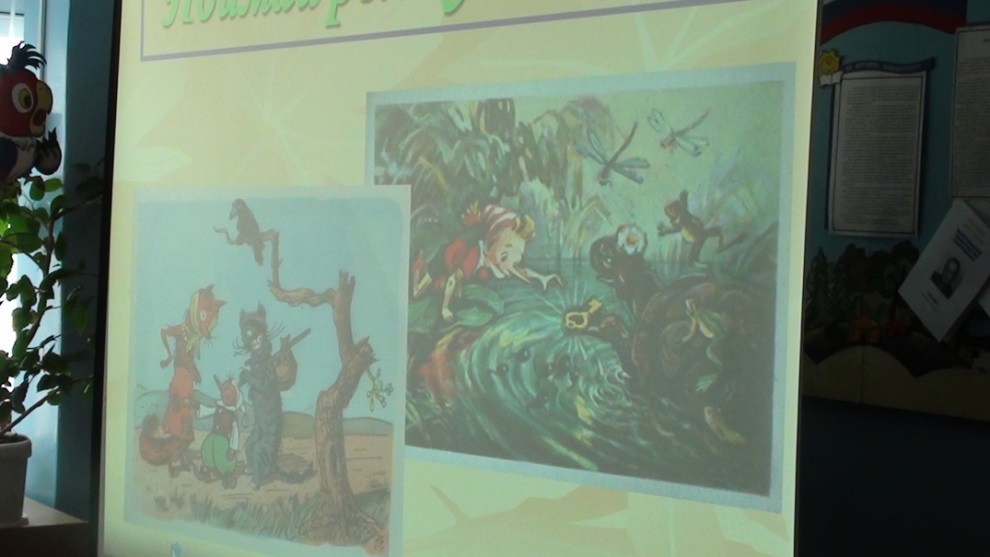 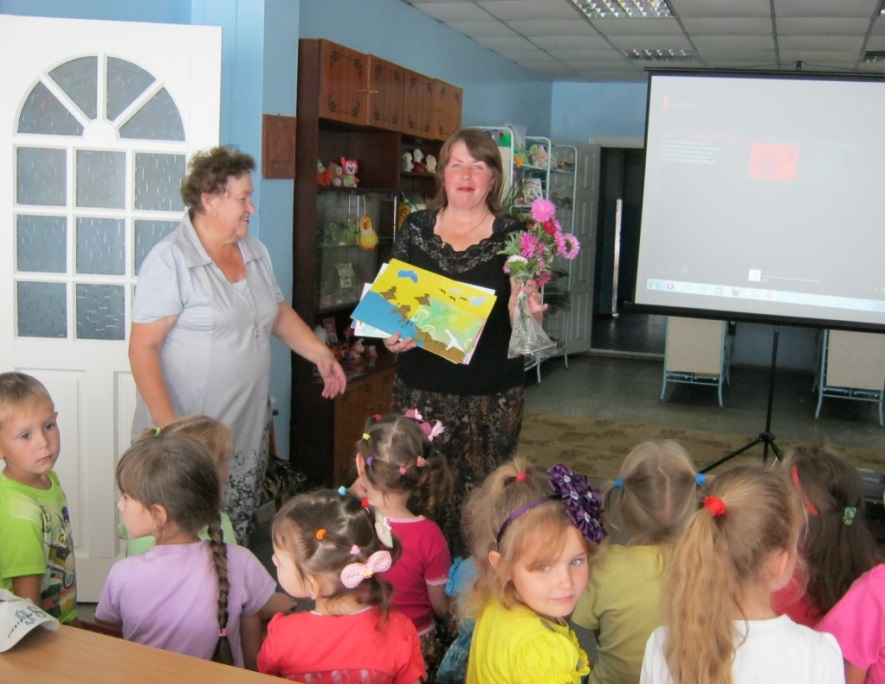 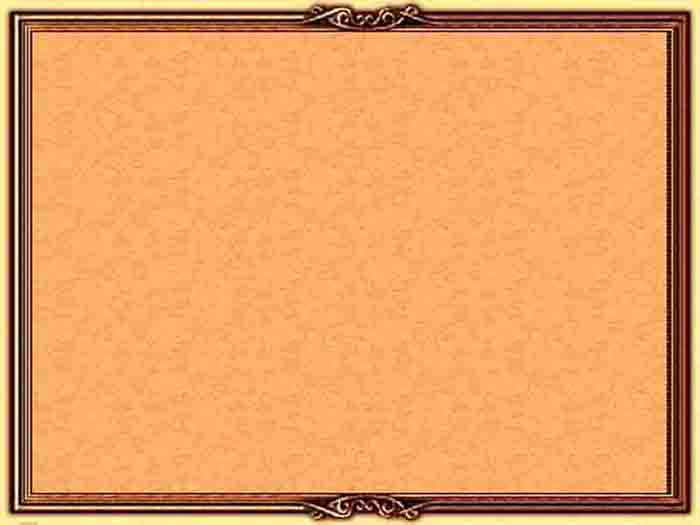 Взаимодействие с родителями
• минимизация времени доступа к информации субъектов коммуникации;
• возможность продемонстрировать любые документы, фотоматериалы;
• обеспечение индивидуального подхода к субъекту коммуникации;
• оптимальное сочетание индивидуальной работы с групповой;
• рост объема информации;
• обеспечивает диалог субъектов коммуникации (электронная почта, форум);
• оперативное получение информации;
• расширение информационных потоков;
• создание электронных газет, журналов;
на родительских собраниях, можно показать в презентации фото различных видов деятельности детей, видеоматериалы и проводить различные консультации с наглядностью…
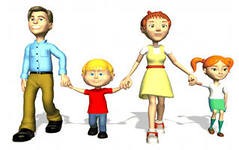 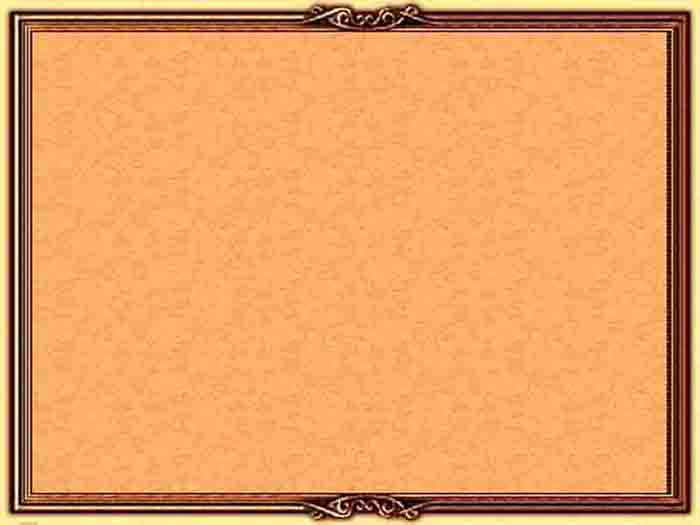 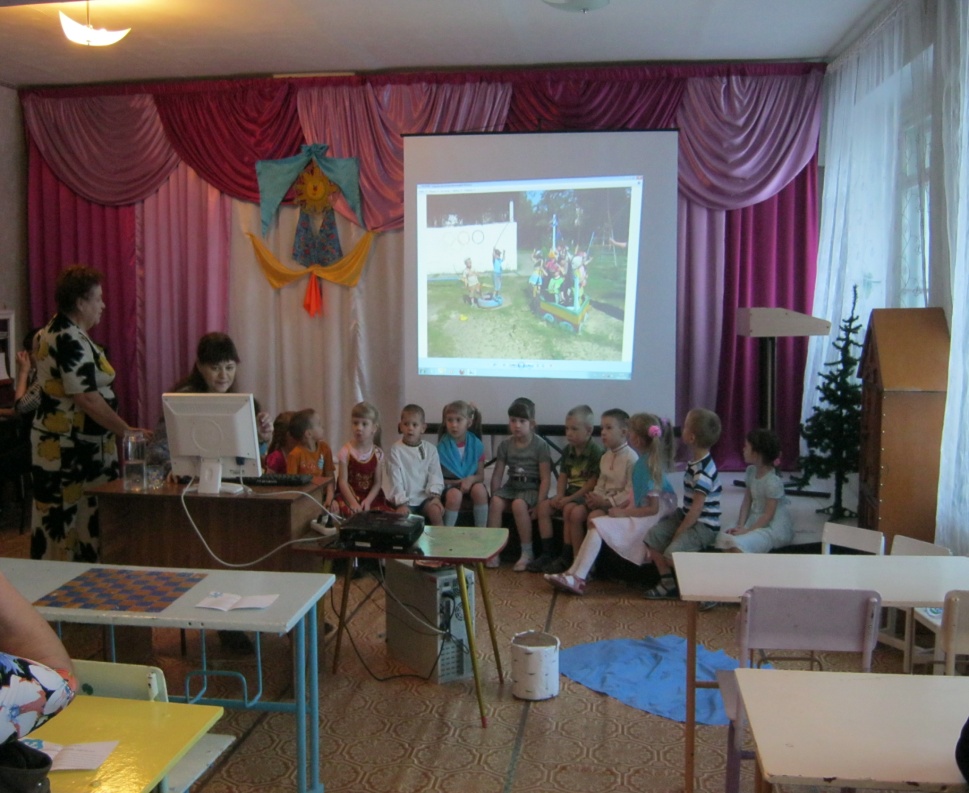 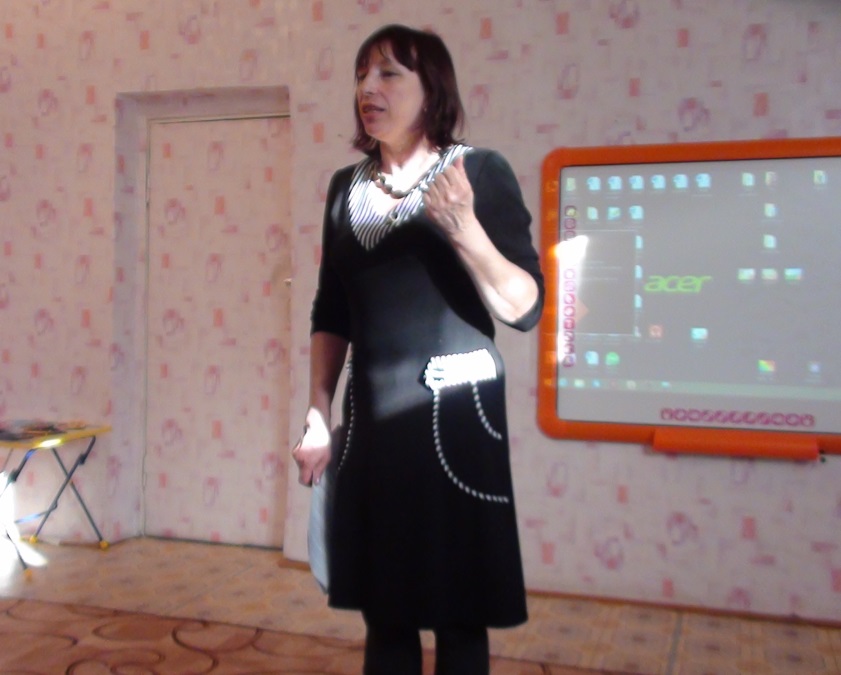 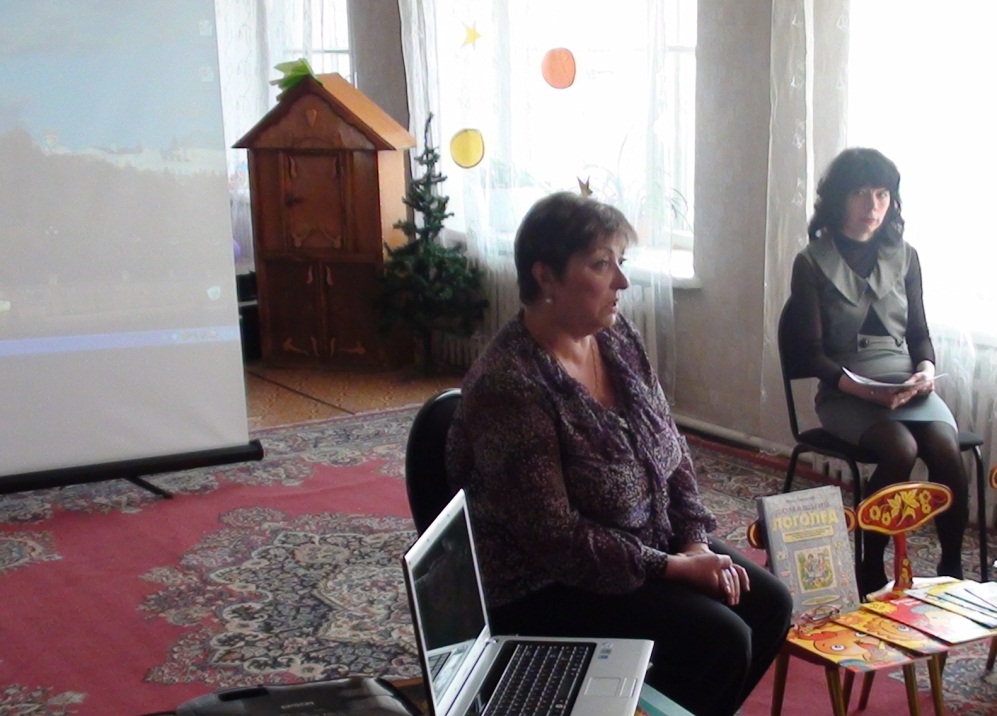 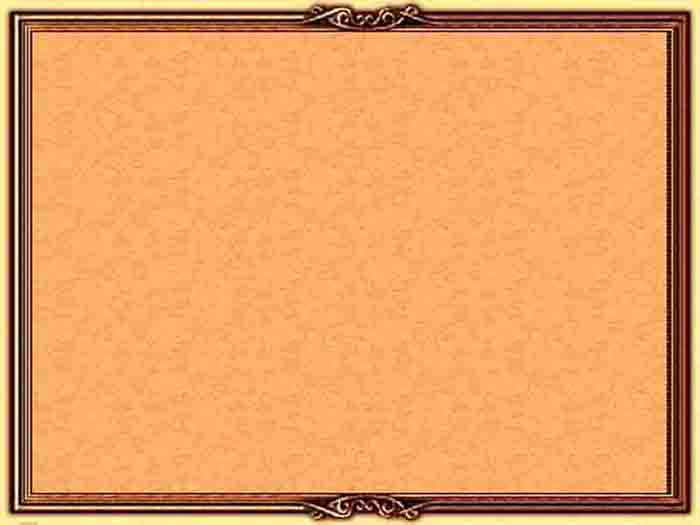 СОБЛЮДАЙТЕ!!!
Правила и нормы СанПин 
при использовании 
информационно – коммуникативных 
технологий.
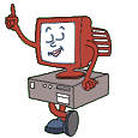 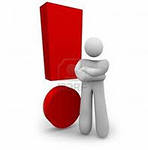 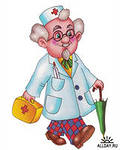 СанПиН 2.4.1.2660-10
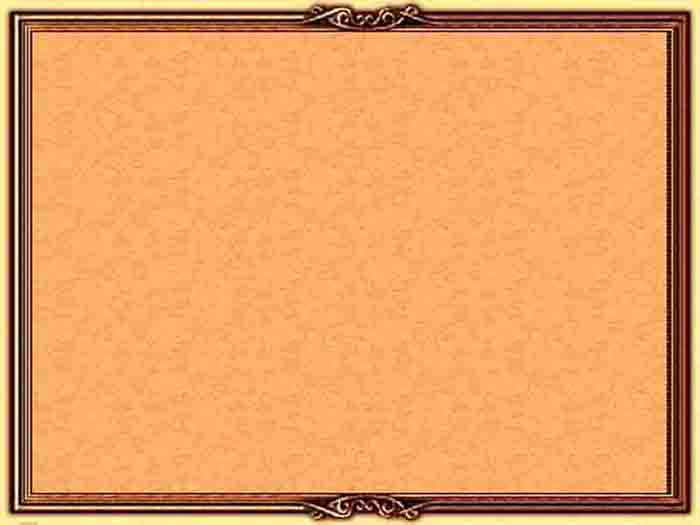 ПЛЮСЫ
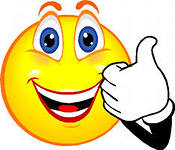 позволяют увеличить на занятии количество иллюстративного материала;
использование мультимедийных презентаций обеспечивает наглядность, которая способствует восприятию и лучшему запоминанию материала, что очень важно, учитывая наглядно-образное мышление детей дошкольного возраста;
одновременно используется графическая, текстовая, аудиовизуальная информация;
при использовании анимации и вставки видеофрагментов возможен показ динамических процессов;
с помощью компьютера можно смоделировать такие жизненные ситуации, которые нельзя или сложно показать на занятии либо увидеть в повседневной жизни (например, воспроизведение звуков животных; работу транспорта и т. д.)
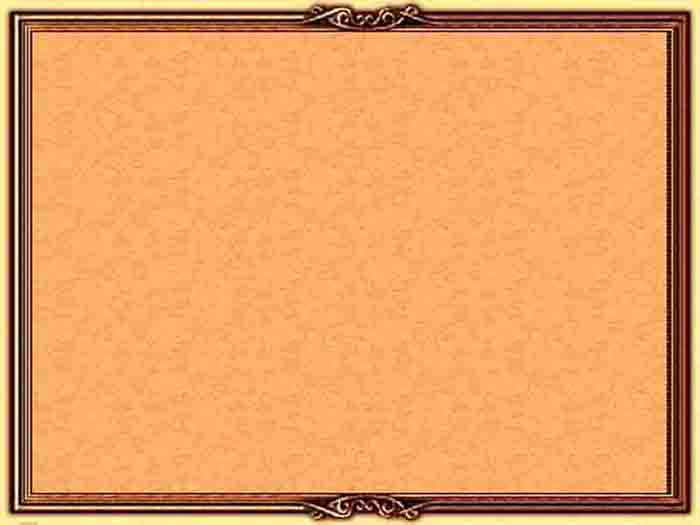